ЛЕВ НИКОЛАЕВИЧ ТОЛСТОЙ
Лев Толстой открыл школу для крестьянских детей, где сам работал учителем.
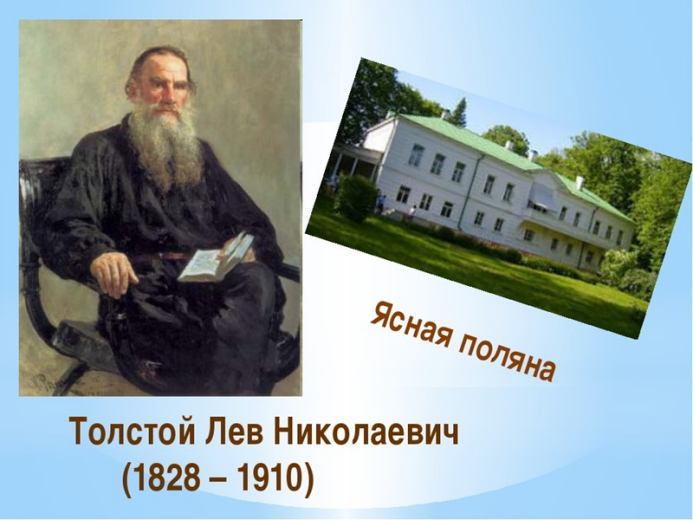 Л. Н. Толстой создал «Азбуку» для обучения детей грамоте.
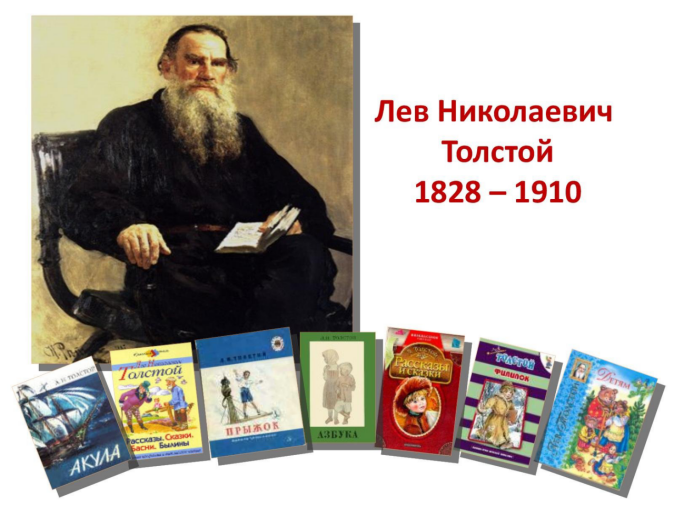 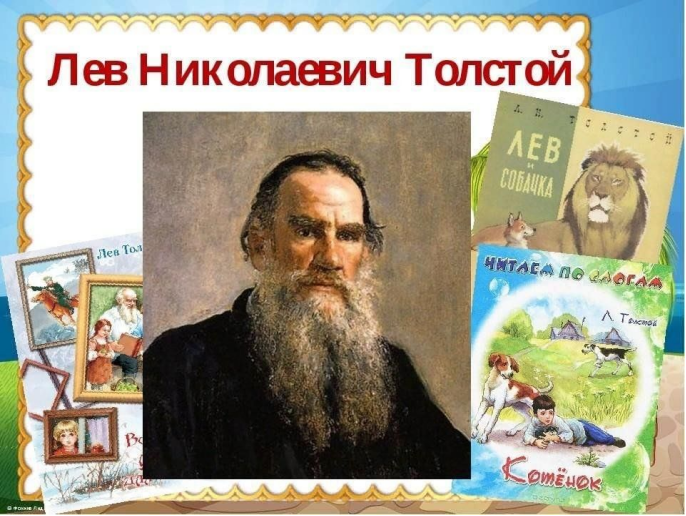 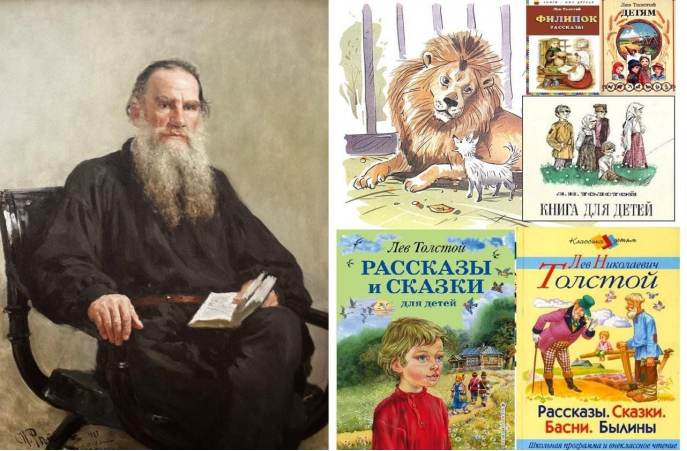 Отгадаем загадку
Он  несется за клубком,Дом у нас теперь вверх дном.Полосатый,  как тигренокЭто маленький…
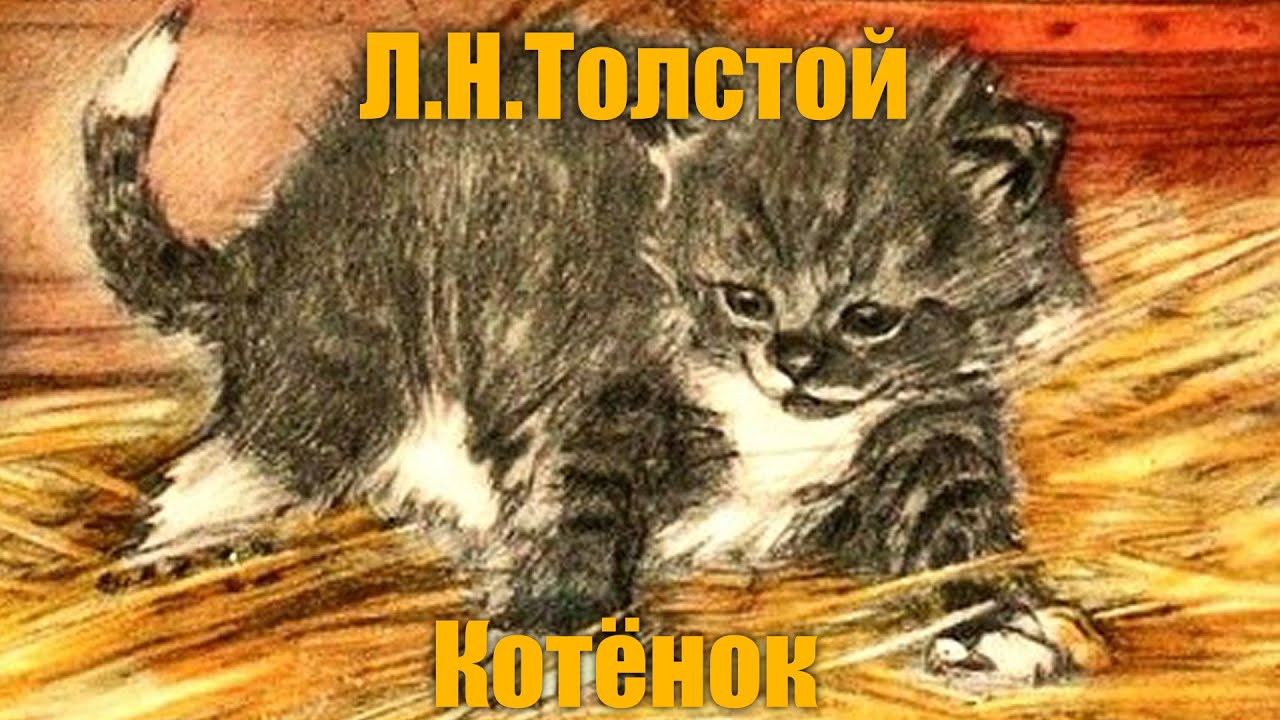 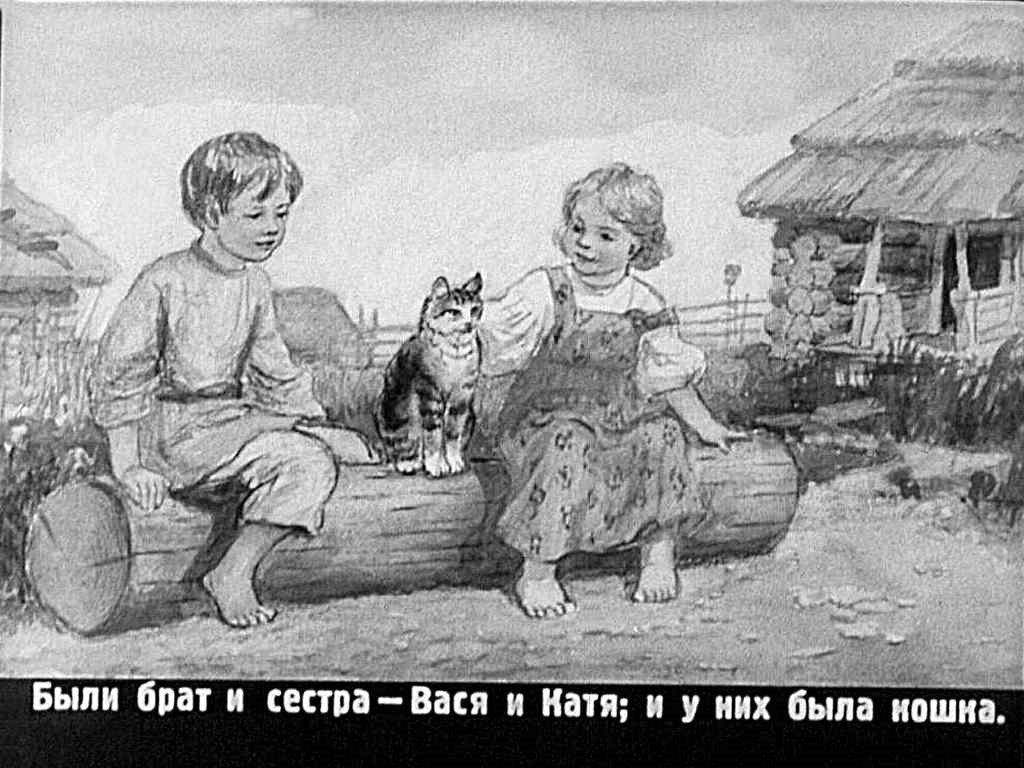 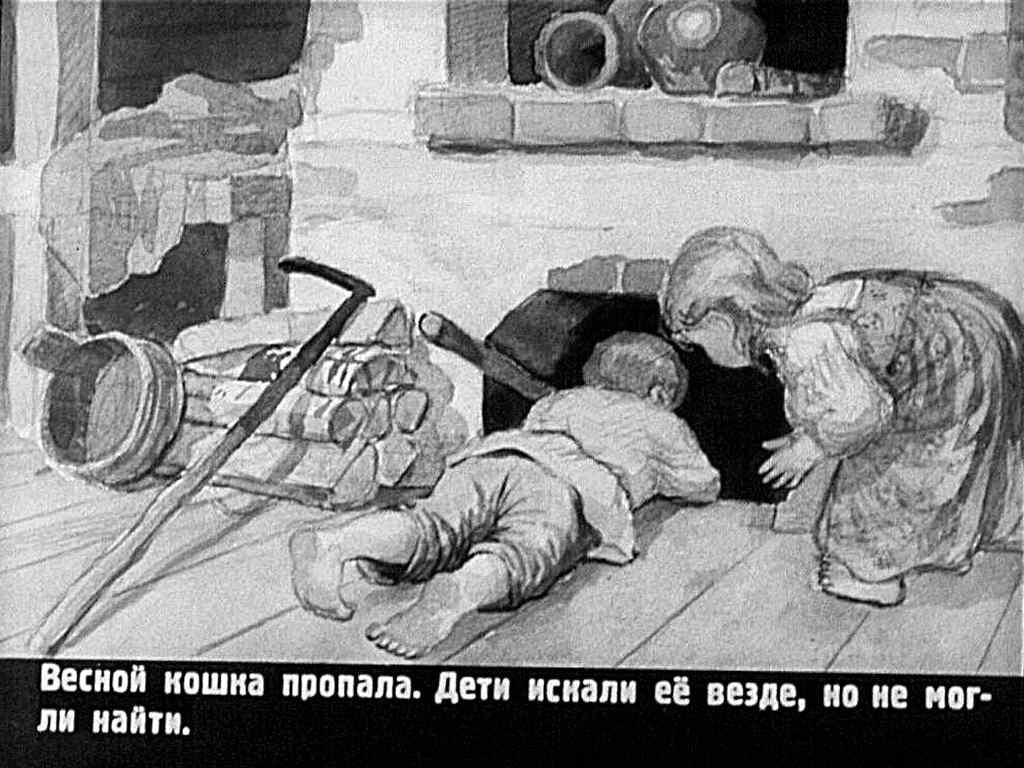 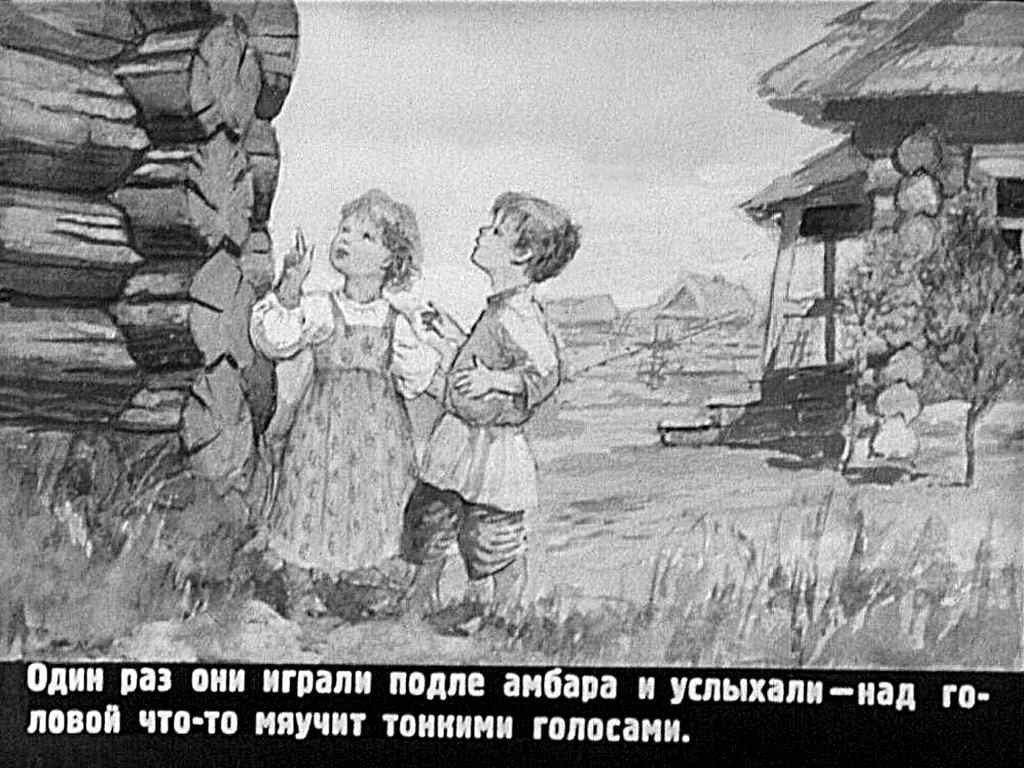 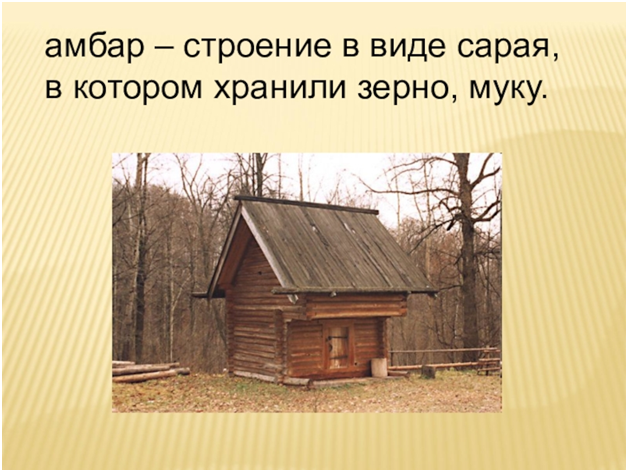 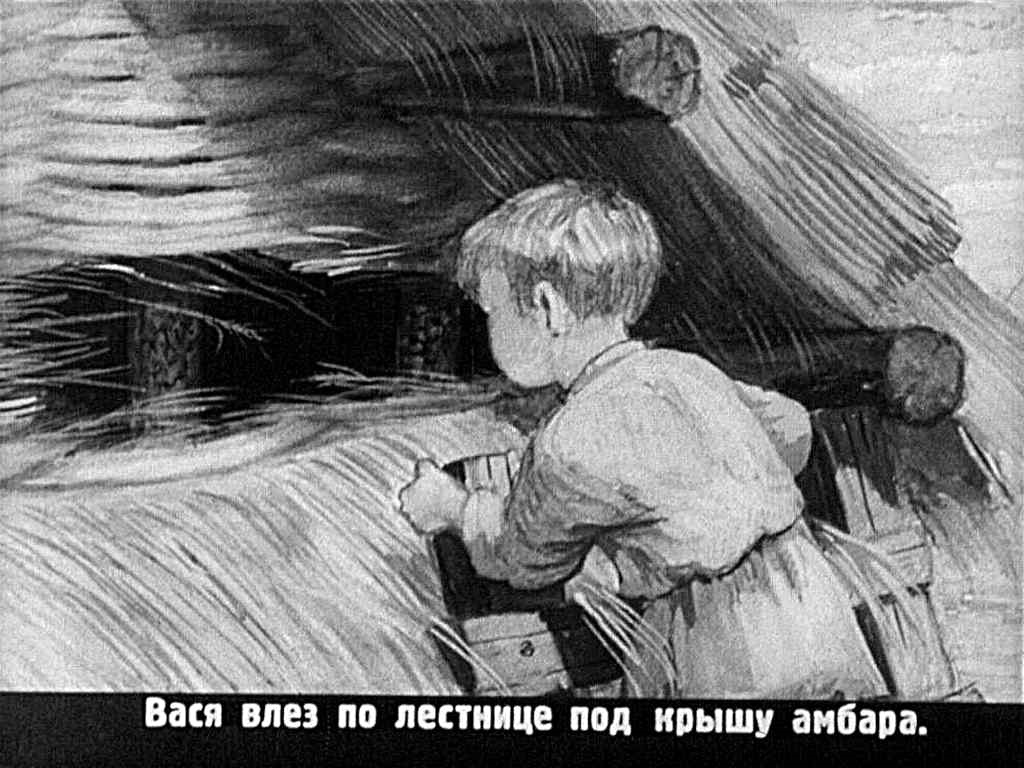 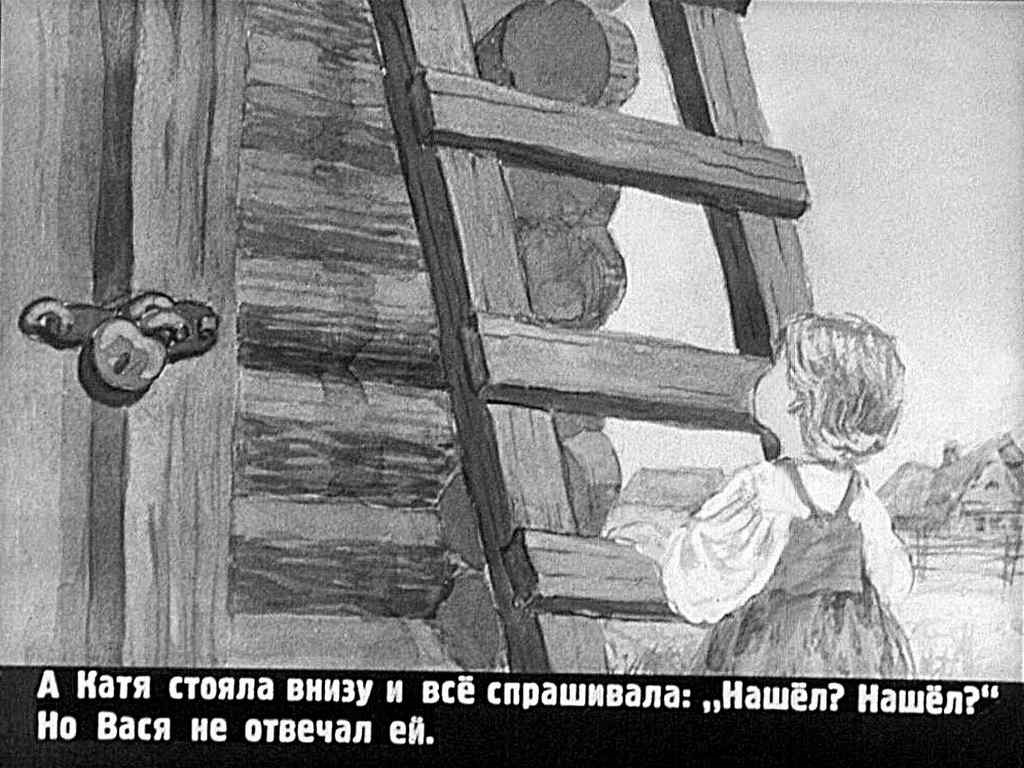 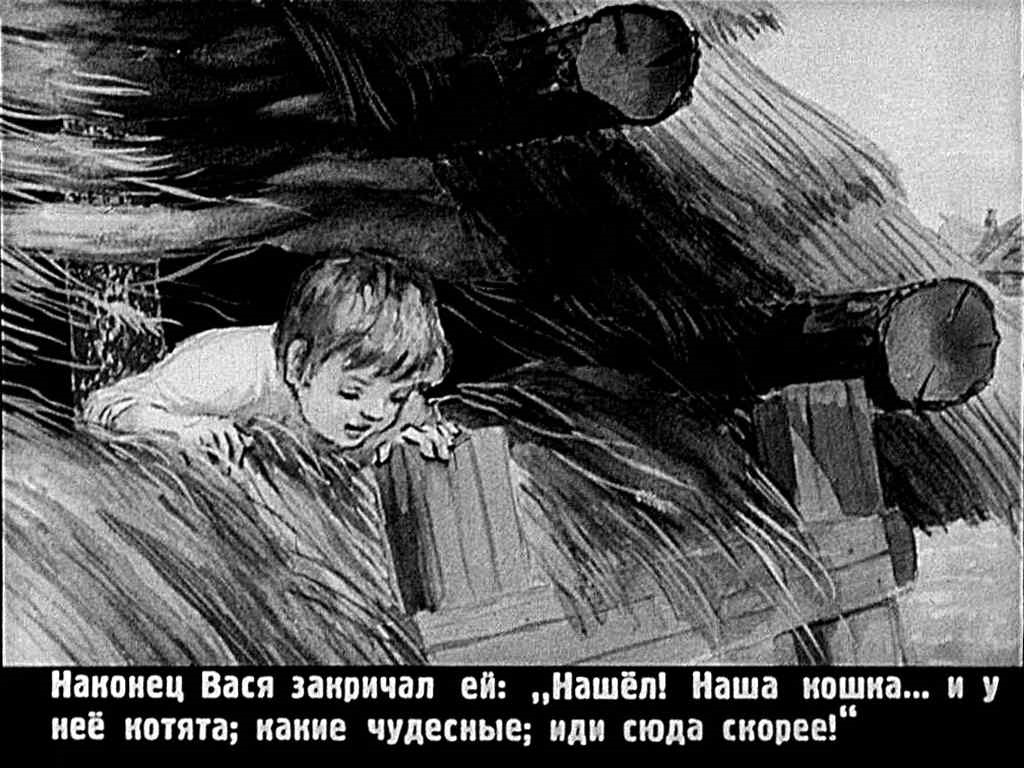 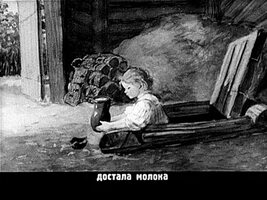 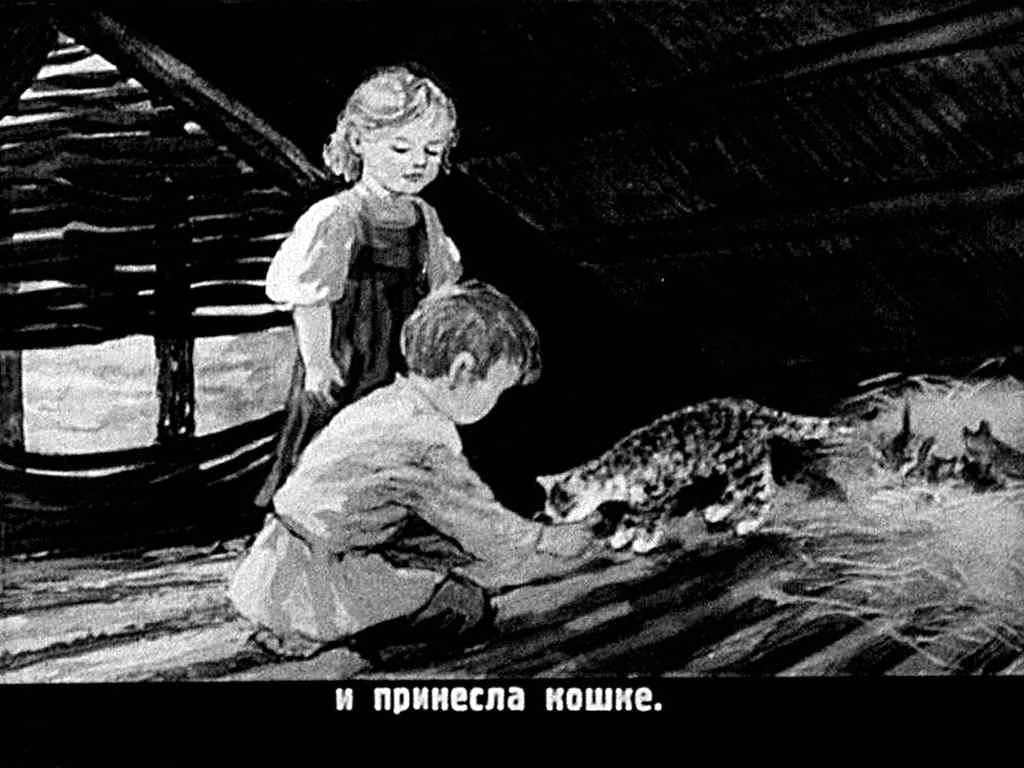 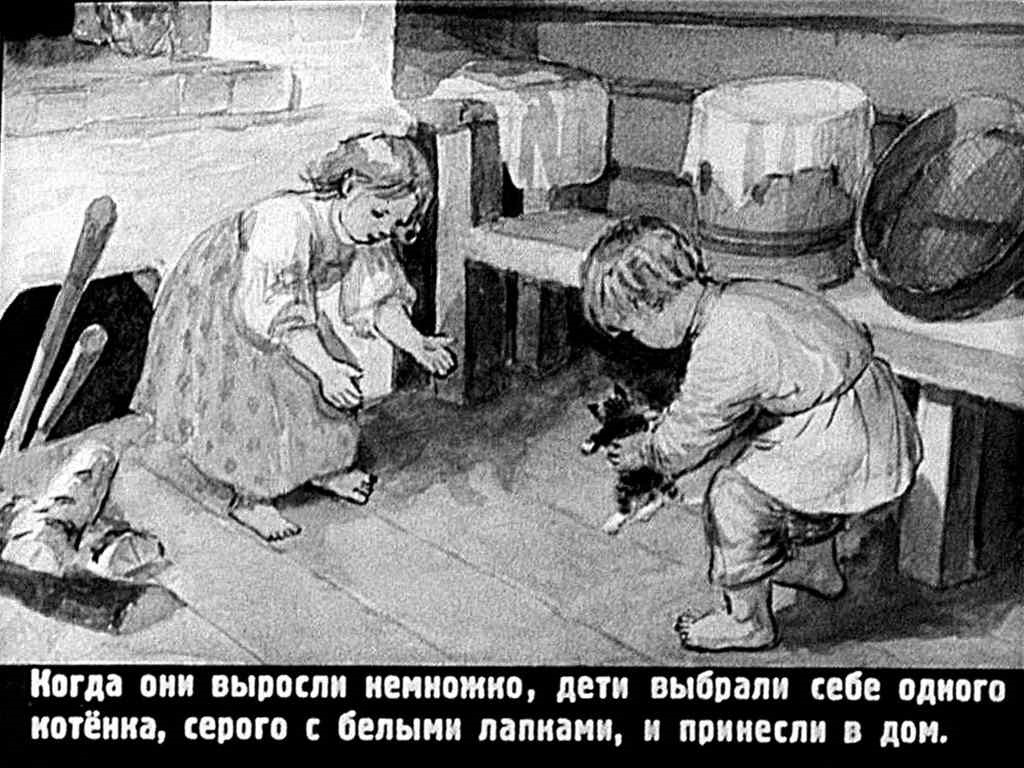 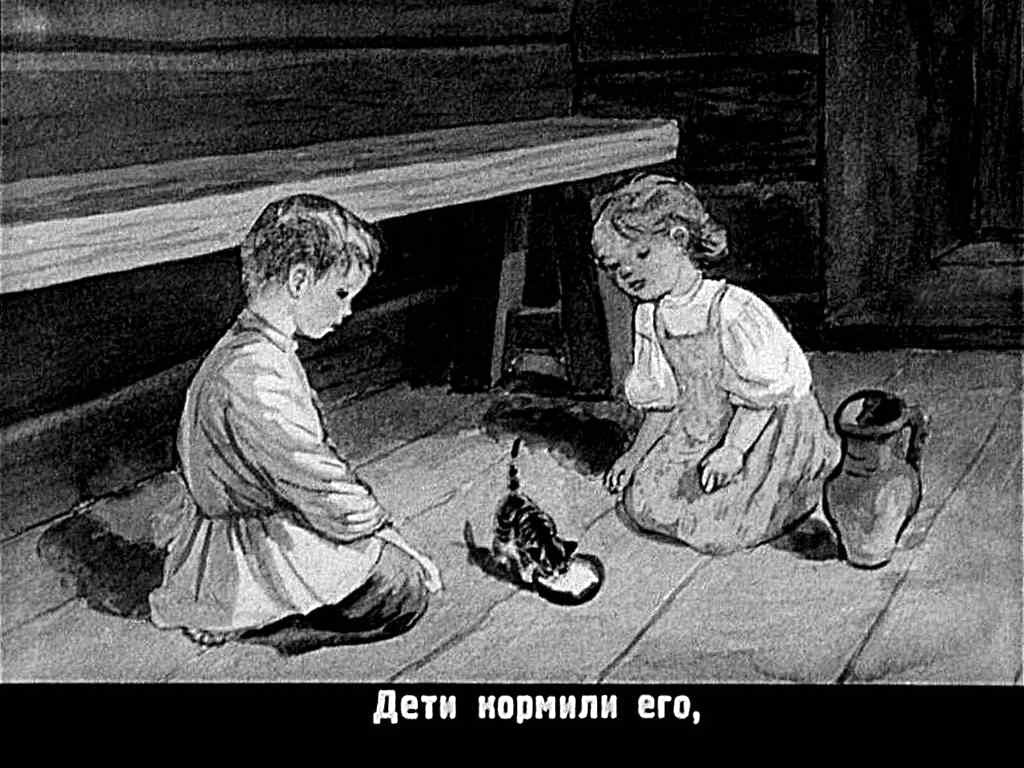 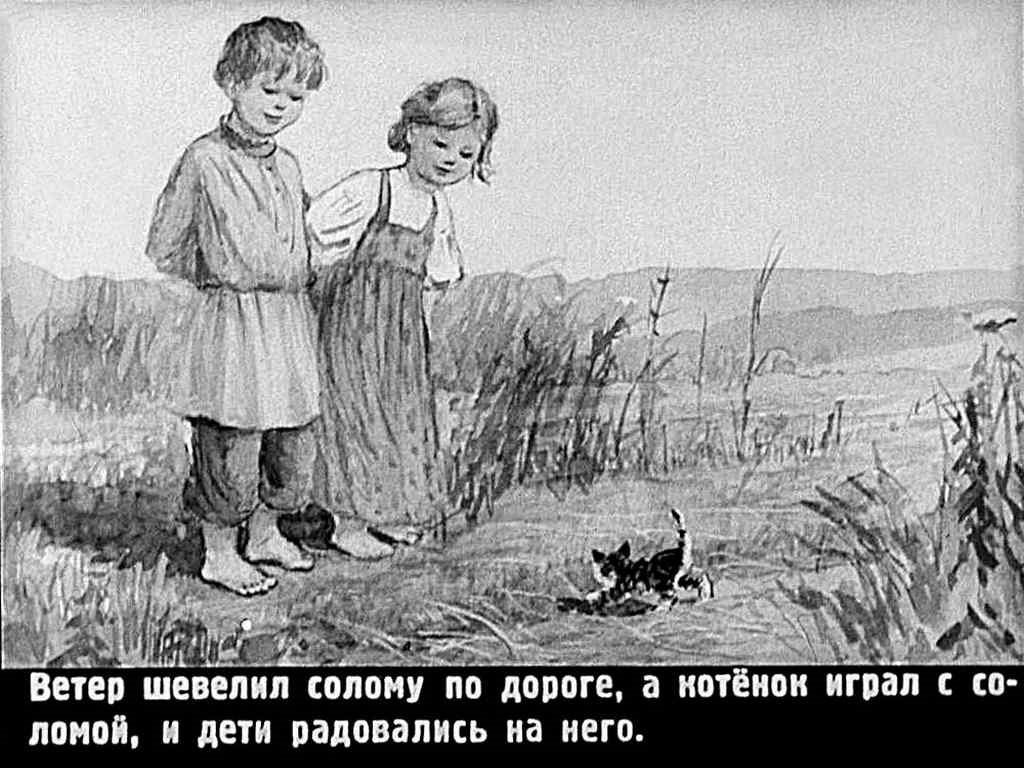 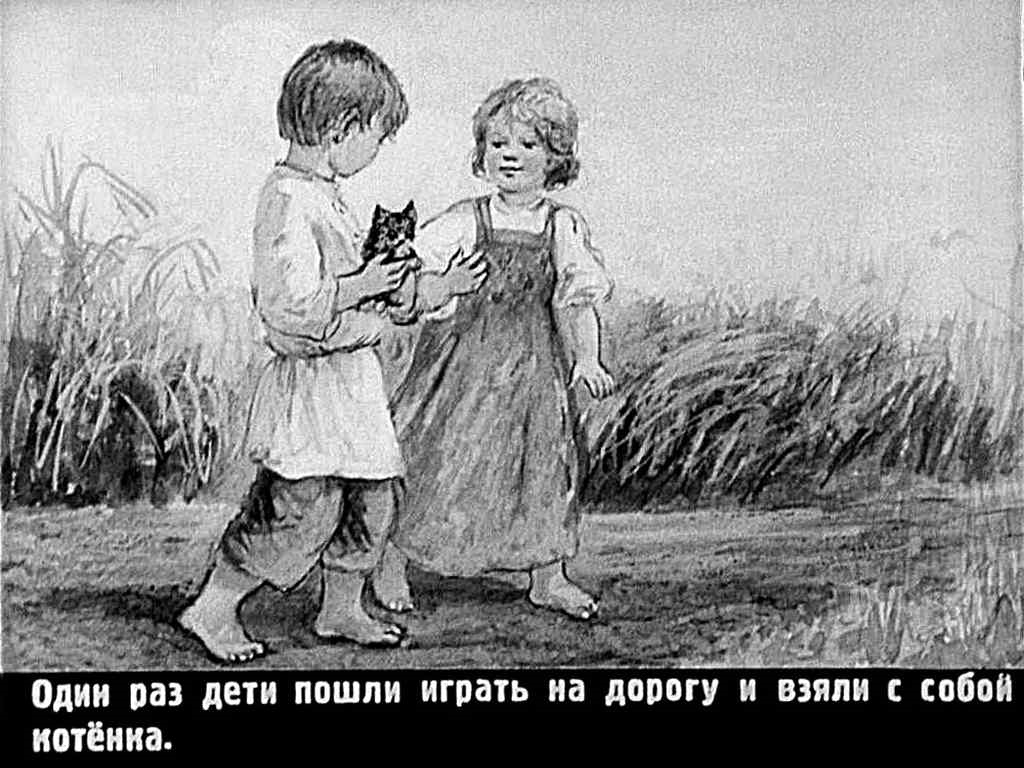 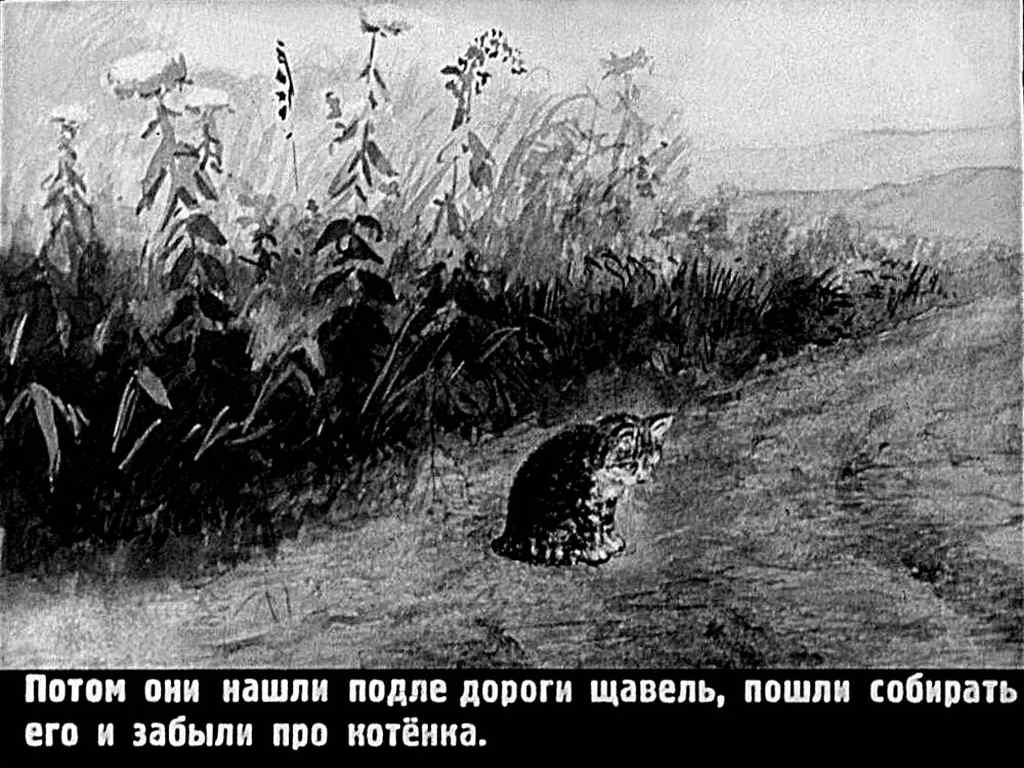 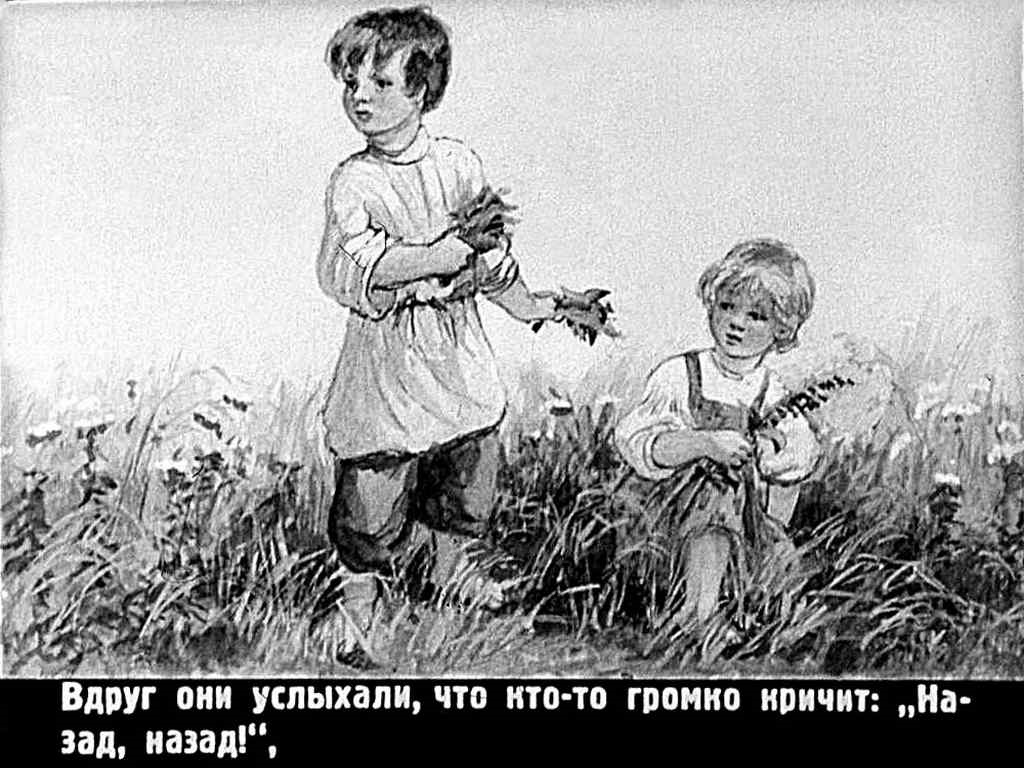 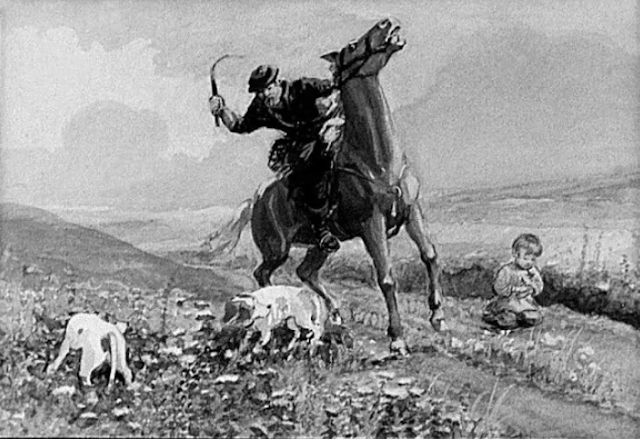 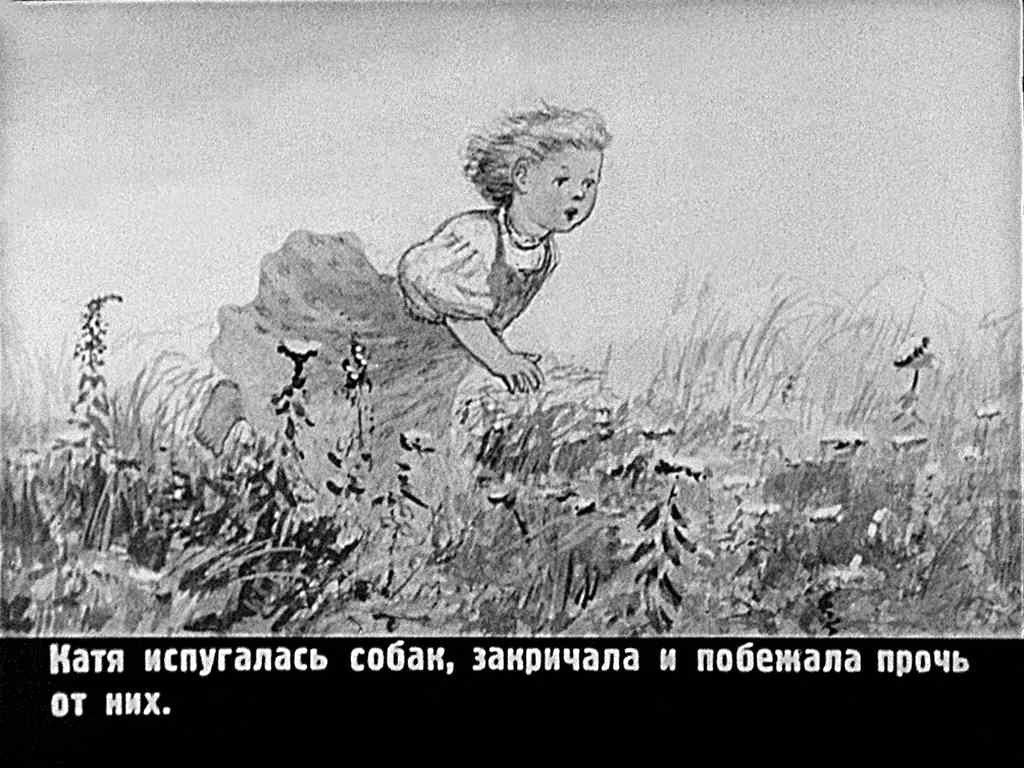 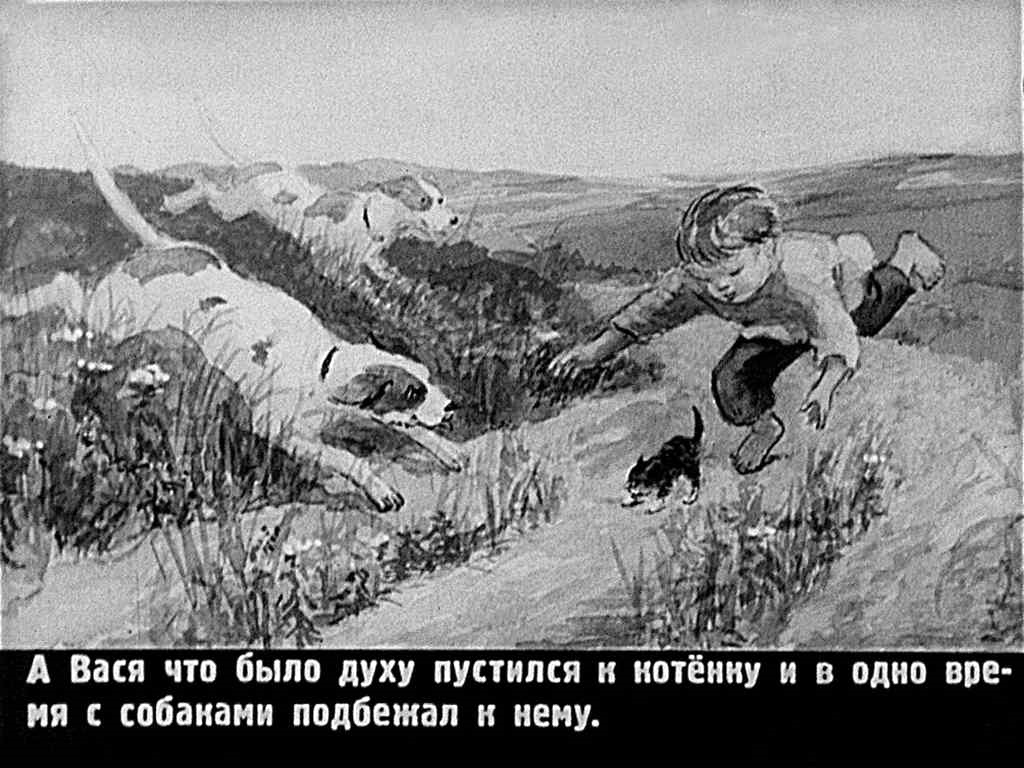 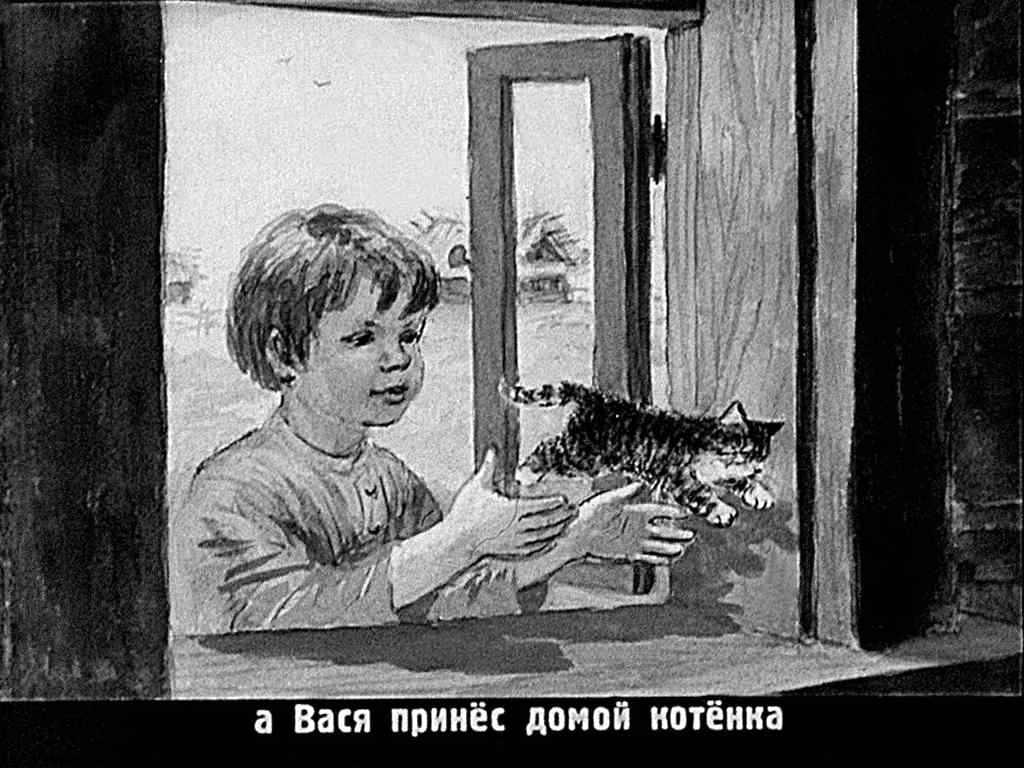 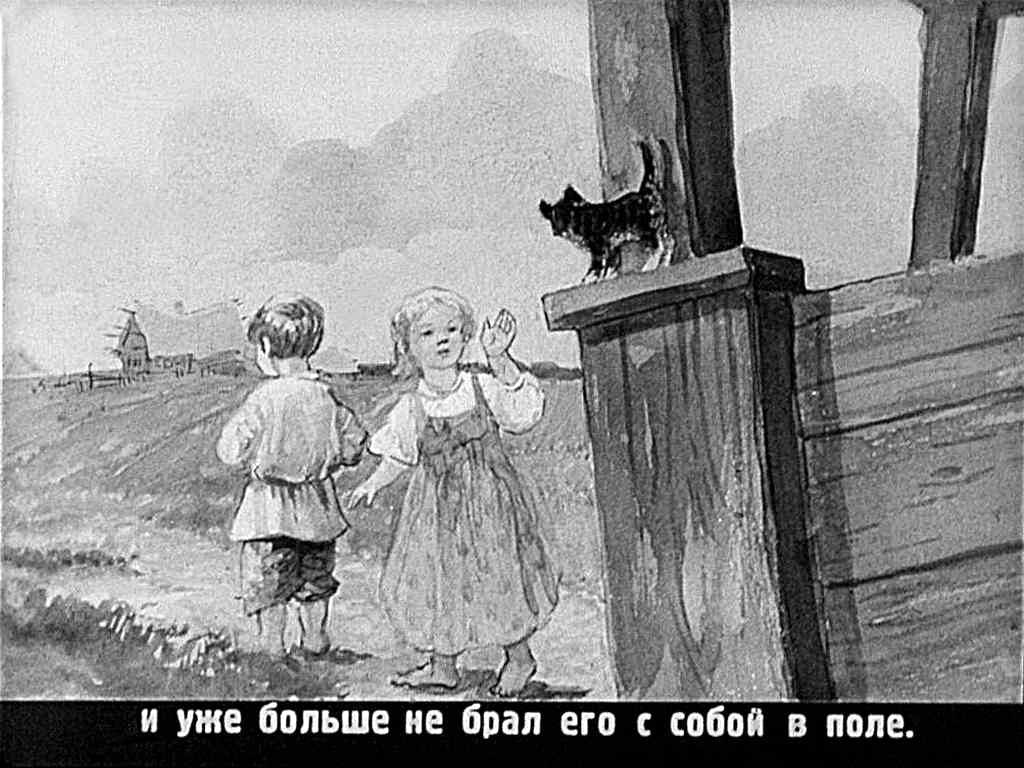 Наш котёнок потянулся,
Раз нагнулся, два нагнулся,
Лапки в стороны развёл,
И как будто бы пошёл.
Головой он повертел
И на коврик тихо сел.
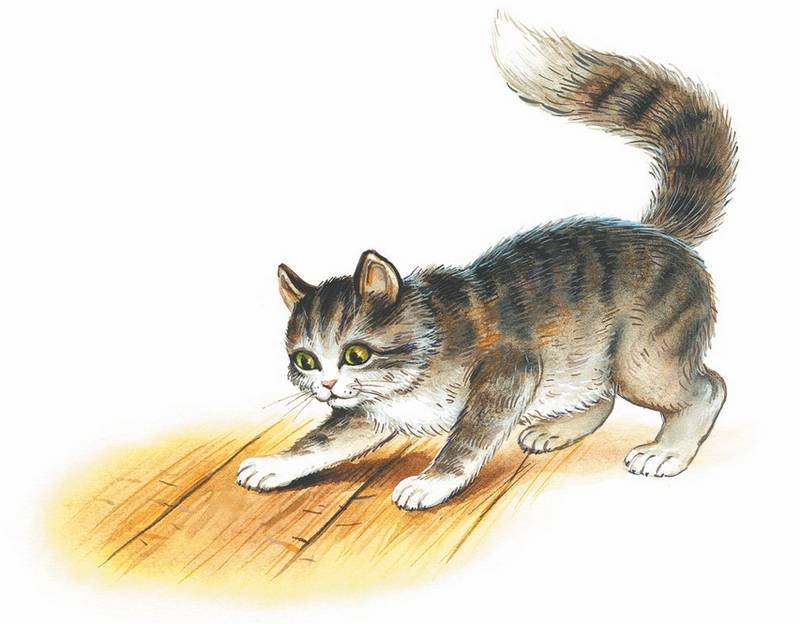 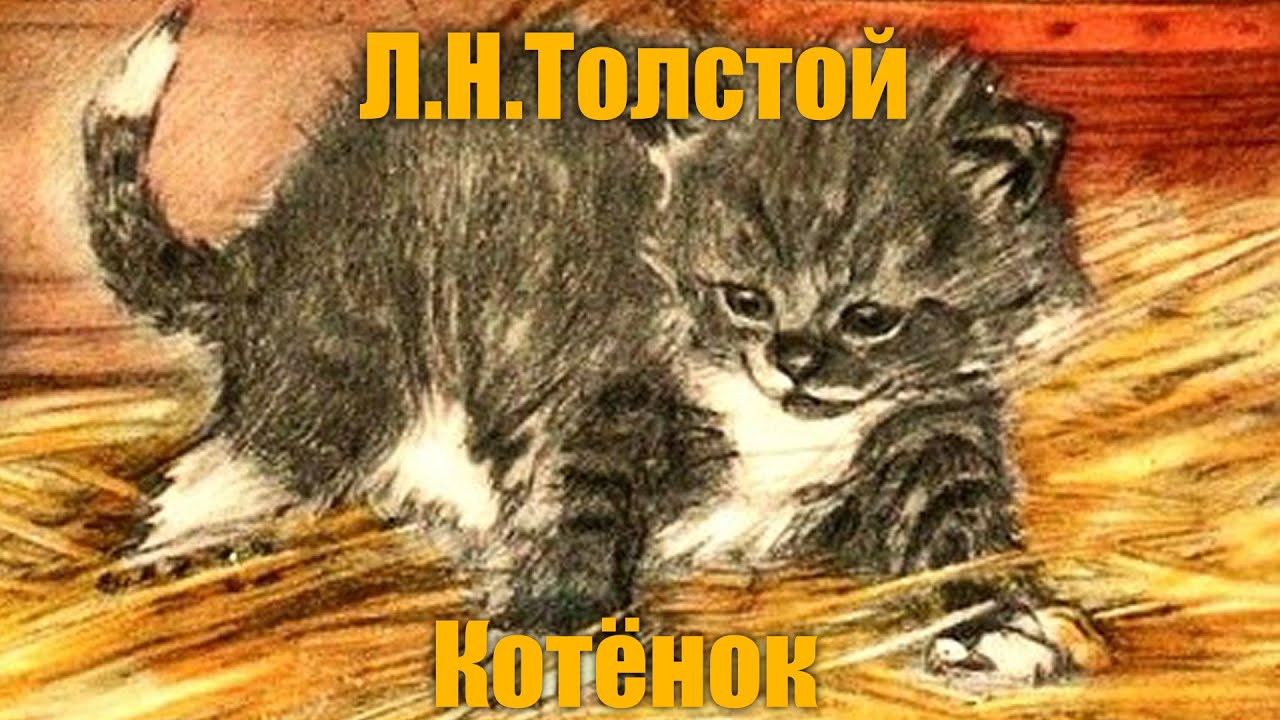 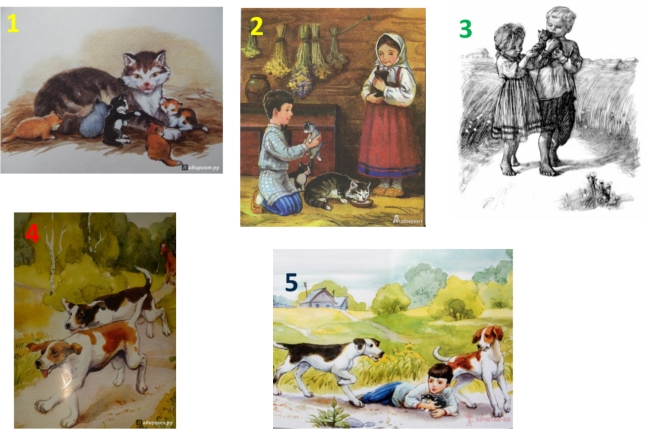 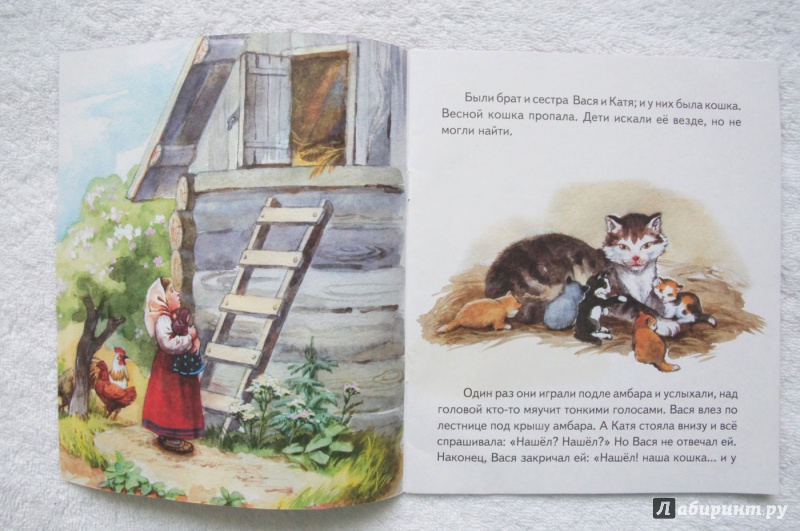 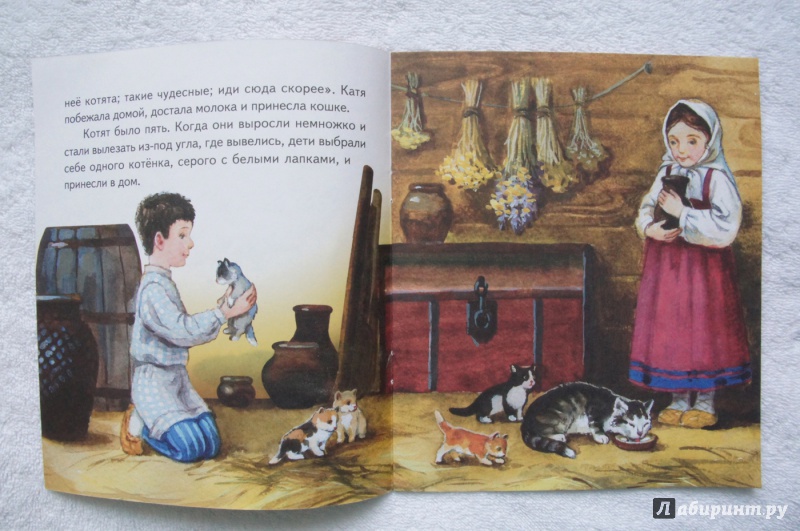 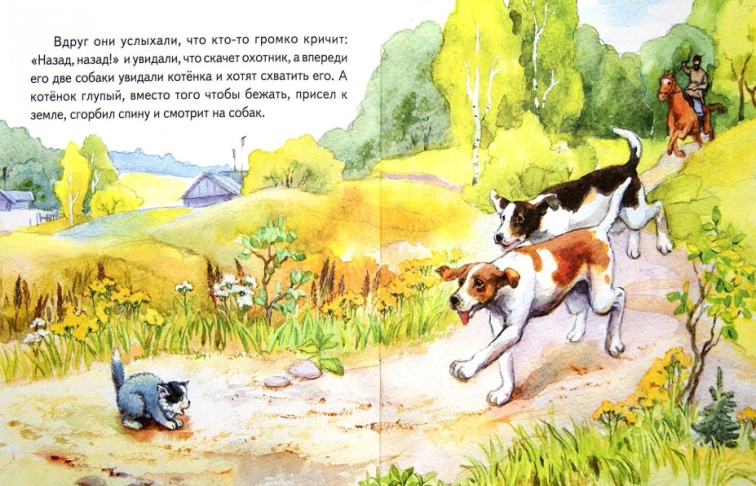 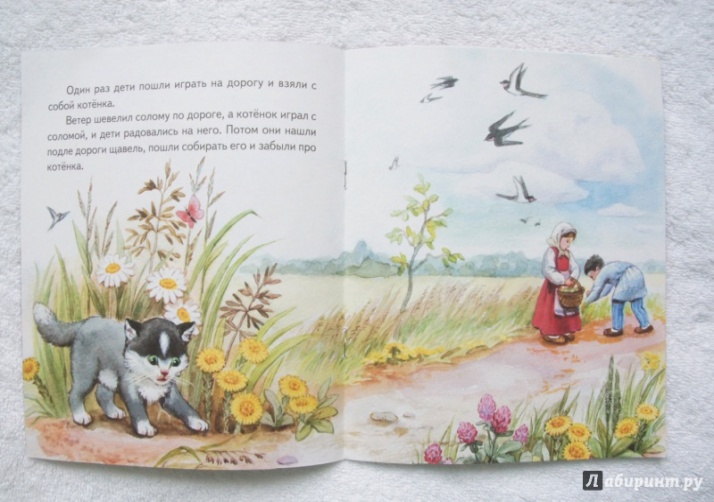 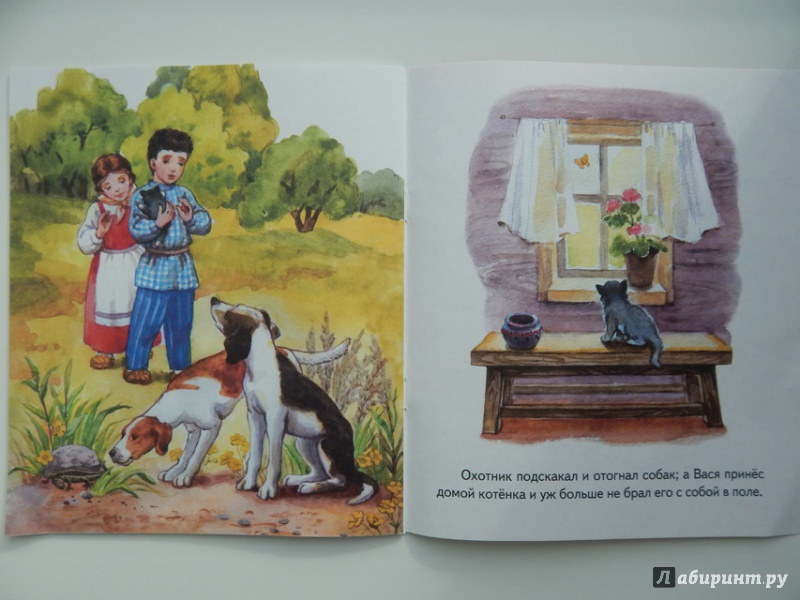 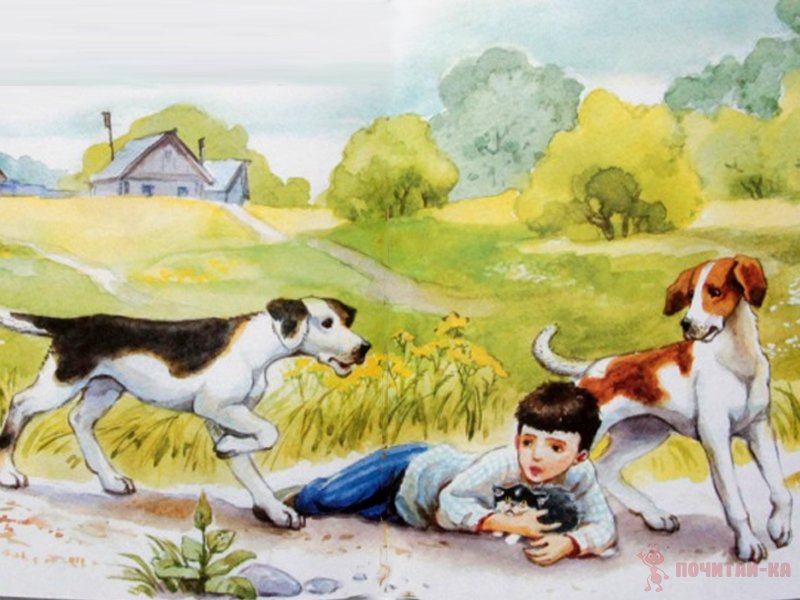